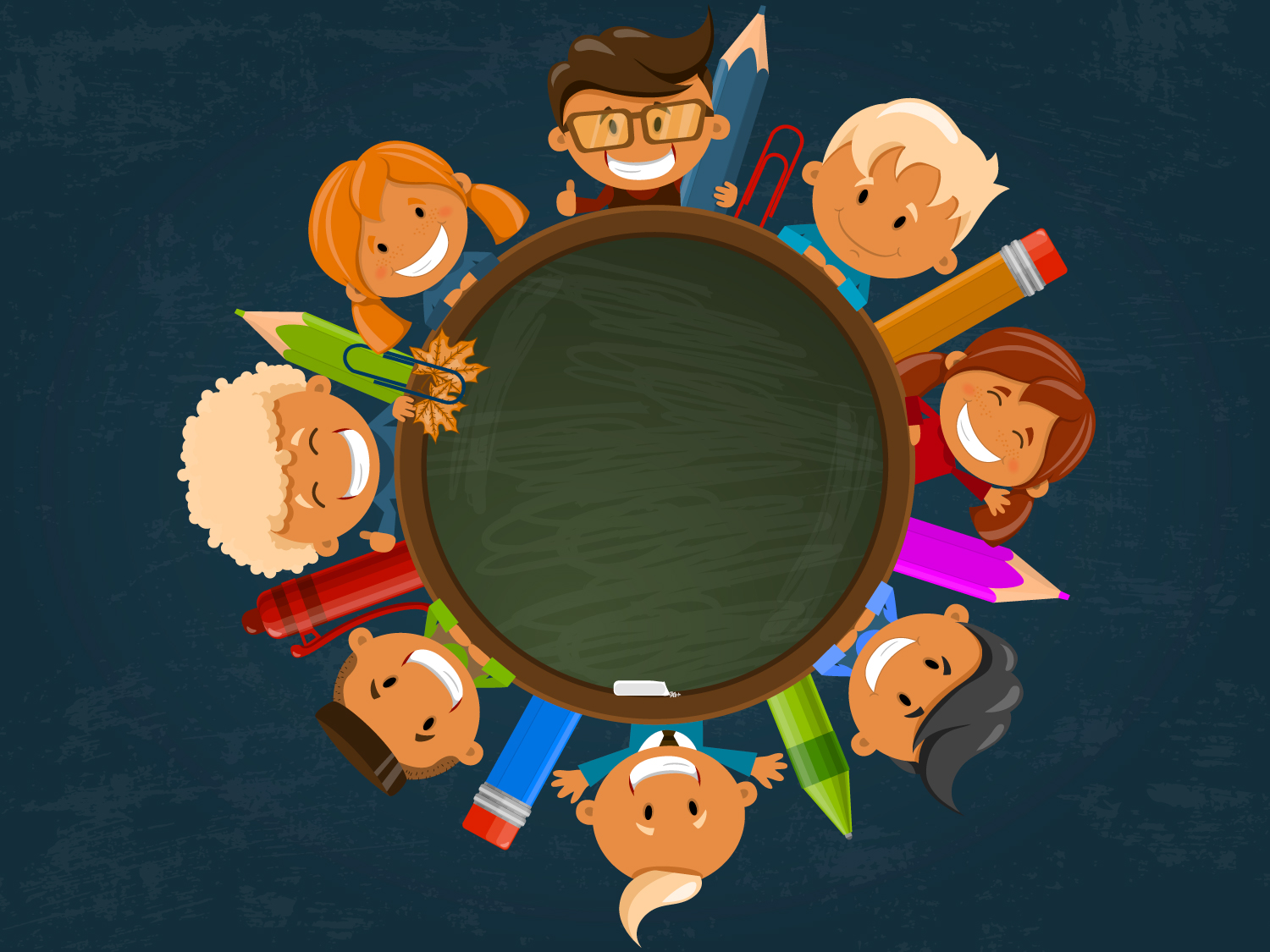 Личностно-   -ориентированныйподход – важное условиереализации ФГОС начальногообразования
Основные задачи                  учителя начальных классов
Научить своих воспитанников не только усваивать, но и самостоятельно добывать новые знания, пользоваться ими для решения различных учебных задач, не пугаться новой, нестандартной учебной ситуации, а с интересом искать и находить ее решение. 
Научить детей уважать окружающих, думать не только о себе, любить свою Родину, гордиться ею.
 Добиваться хорошего уровня предметных знаний у своих учеников, овладения ими программного содержания учебных предметов.
Н. А. Алексеев «Личностно         ориентированное обучение: вопросы теории и практики»
«Личностно-ориентированная технология представляет  собой воплощение гуманистической философии, психологии и педагогики. В центре внимания педагога – уникальная целостная личность ребенка, стремящаяся к максимальной реализации своих возможностей (самоактуализации), открытая для восприятия нового опыта, способная на осознанный и ответственный выбор в разнообразных жизненных ситуациях. В отличие от формализованной передачи воспитаннику знаний и социальных норм в традиционных технологиях здесь достижение личностью перечисленных выше качеств  провозглашается главной целью обучения и воспитания».
В.В. Сериков «Личностно-ориентированное образование»
«Личностно-ориентированное обучение – это такой тип обучения, в котором организация взаимодействия субъектов обучения в максимальной степени ориентирована на их личностные особенности и специфику личностно-предметного моделирования мира».
Направления личностно-                ориентированных технологий
Гуманно личностные технологии 
 Технологии сотрудничества 
 Технологии свободного воспитания 
 Эзотерические технологии
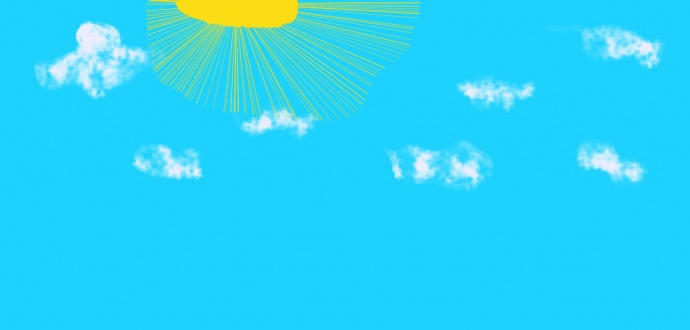 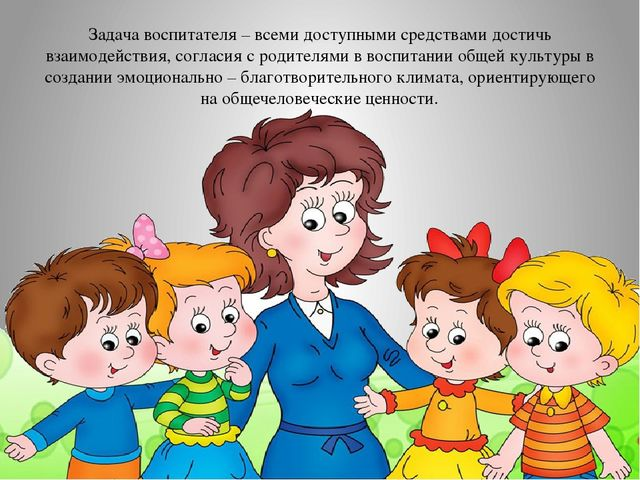 Ребенку нужны педагогическая помощь и поддержка.
Целевые ориентации               педагогики сотрудничества:
переход от педагогики требований 
    к педагогике отношений;

гуманно-личностный подход к ребенку;

единство обучения и воспитания.
Средства поддержки                            ребенка в образовании
Средства поддержки                            ребенка в образовании
Учебная деятельность – это ведущая деятельность  ребенка младшего школьного возраста.

Приоритетная цель начальной школы – развитие личности  школьника.
В современной общей системе    образования школьники должны:
владеть учебной деятельностью 
(«умею учить себя»);
иметь развитые познавательные интересы 
(«люблю учиться, все интересно»);
внутреннюю мотивацию 
(«понимаю, зачем учусь»); 
а также элементарные рефлексивные качества («умею принять оценку учителя и сам объективно оцениваю свою деятельность»).
Задачи учителя современной начальной школы
«Плохой учитель преподносит истину, хороший  учит ее находить».
(А.Дистервег) 

	При  обучении младших школьников необходимо учитывать психологические особенности развития способностей и познавательных интересов детей этого возраста.
Обучение должно быть успешным для каждого ученика, любая учебная ситуация должна давать ему шанс.

	В основе сознательного акта учения лежит способность человека к творческому воображению.

	Руководящая роль учителя не снижается, она просто становится скрытой для ученика.
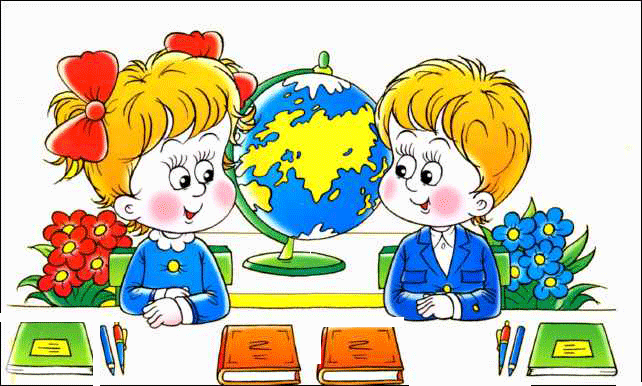 В результате личностно-ориентированного подхода в обучении младшего школьника, изменится его отношение к деятельности, разовьются познавательные интересы, появится готовность к самообучению и самовоспитанию. Освоив учебную деятельность, он будет способен к изменению самого себя.